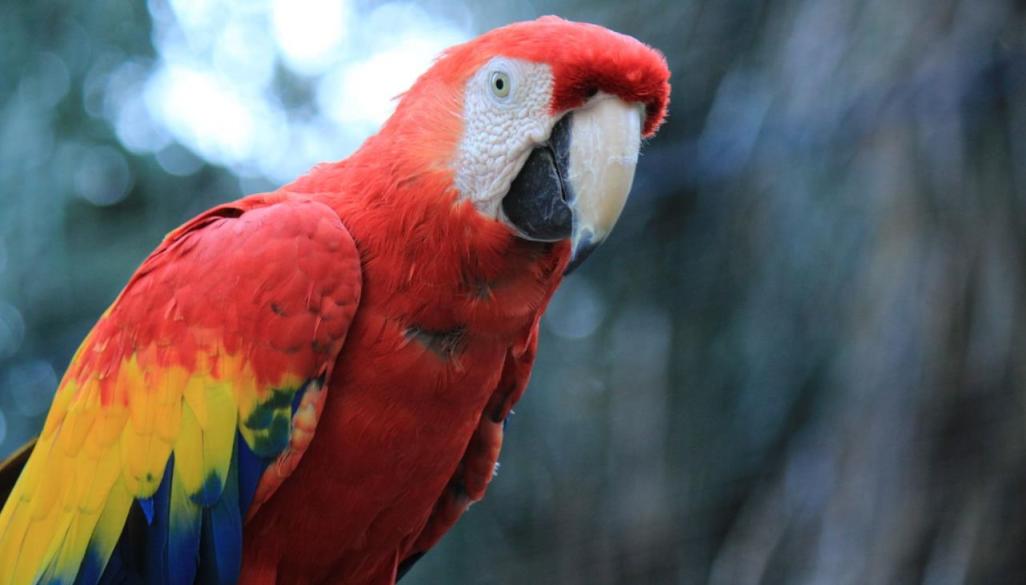 1
По лужайке целый час
Бегает игриво
Полосатенький матрас 
С хвостиком и гривой
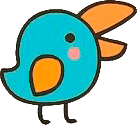 ?
ЗАГАДКИ
про животных
1
ЗЕБРА
По лужайке целый час
Бегает игриво
Полосатенький матрас 
С хвостиком и гривой
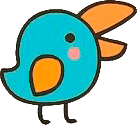 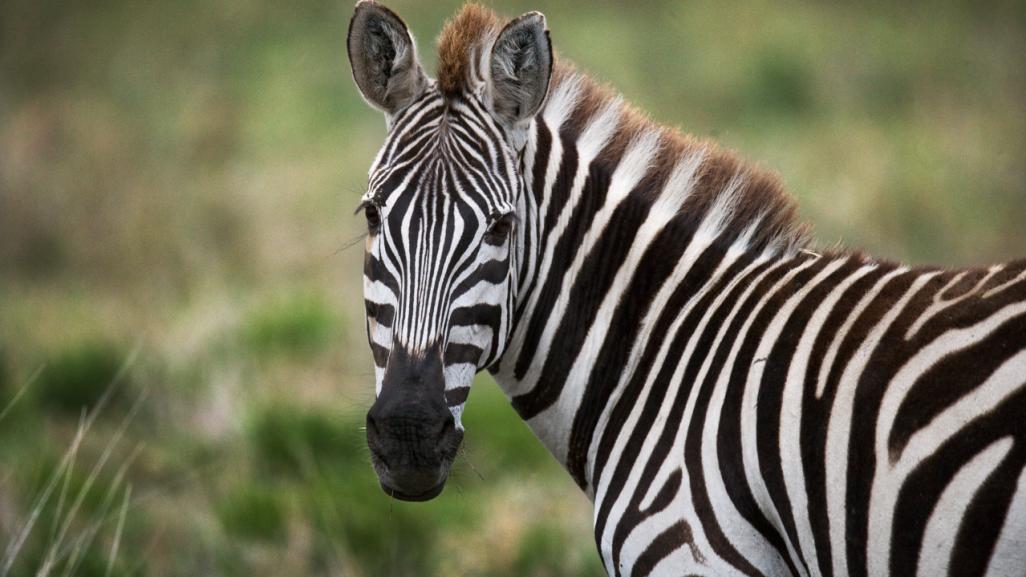 ?
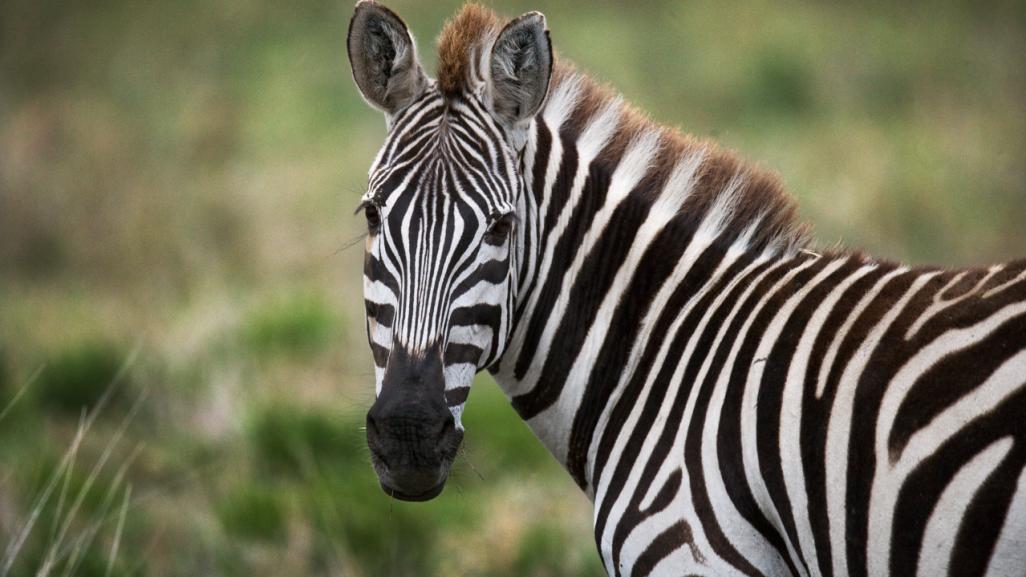 2
ЗЕБРА
Его увидишь — сразу ясно, 
Царь зверей, шутить опасно.
Грозный вид и грозный рык 
— Даже гриву не подстриг
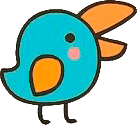 ?
2
Его увидишь — сразу ясно, 
Царь зверей, шутить опасно.
Грозный вид и грозный рык 
— Даже гриву не подстриг
Его увидишь — сразу ясно, 
Царь зверей, шутить опасно.
Грозный вид и грозный рык 
— Даже гриву не подстриг
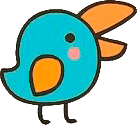 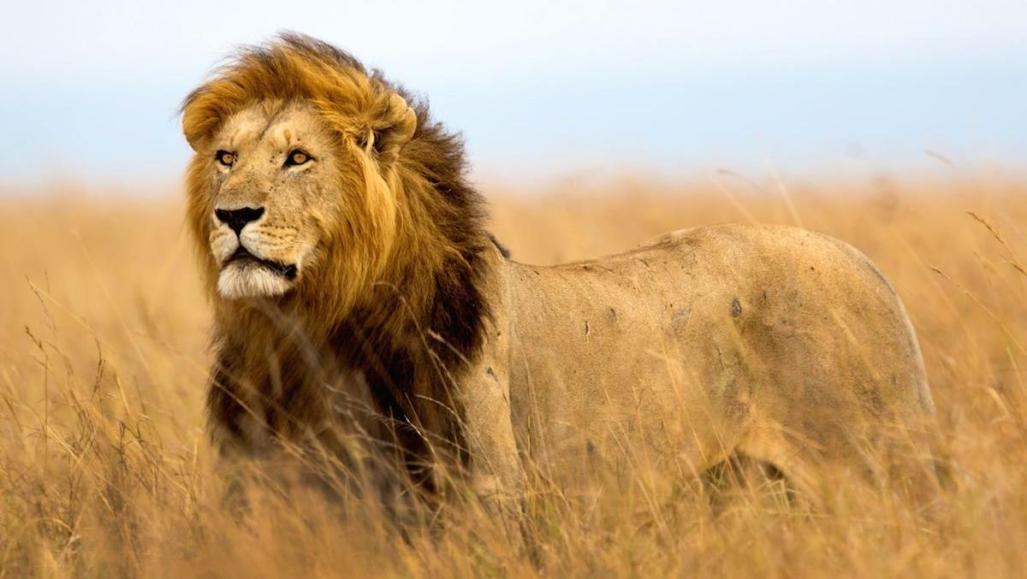 ?
ЛЕВ
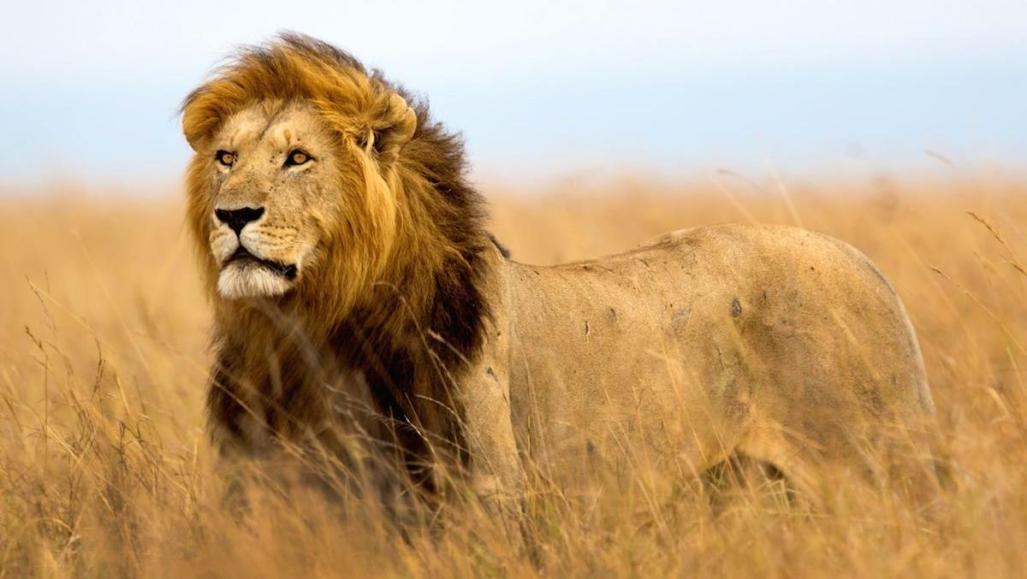 3
Он живет где жуткий холод, 
Средь снегов живет и льдин 
В черно-белом фраке ходит 
Птица гордая…
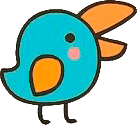 ?
ЛЕВ
3
ПИНГВИН
Он живет где жуткий холод, 
Средь снегов живет и льдин 
В черно-белом фраке ходит 
Птица гордая…
Его увидишь — сразу ясно, 
Царь зверей, шутить опасно.
Грозный вид и грозный рык 
— Даже гриву не подстриг
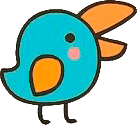 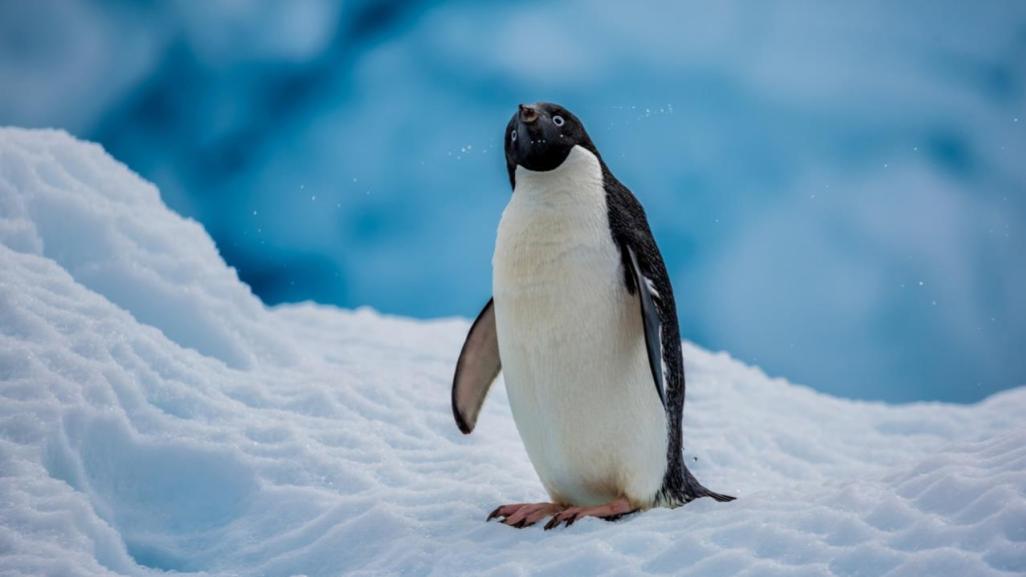 ?
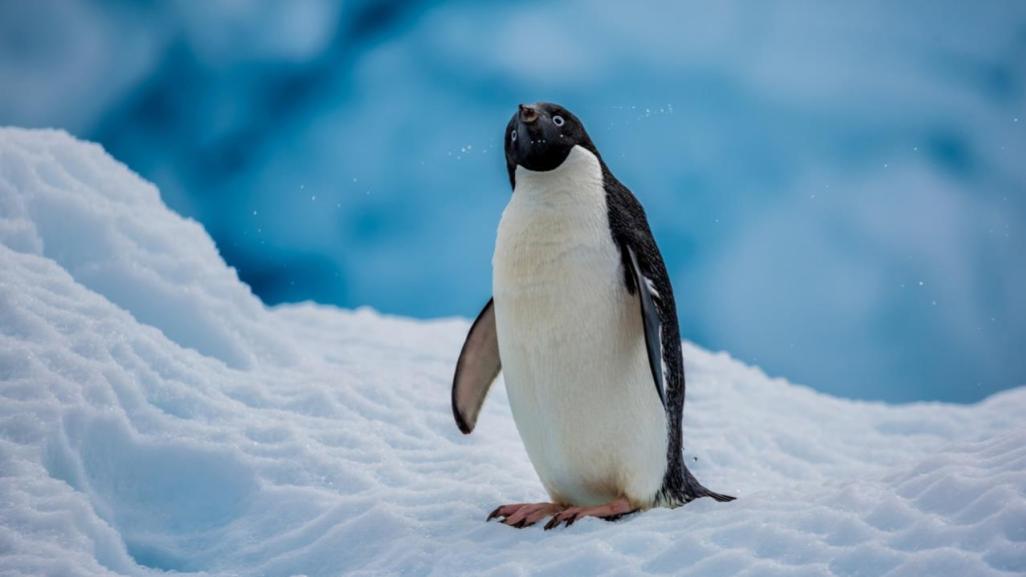 4
ПИНГВИН
Меньше тигра, больше кошки, 
Над ушами — кисти-рожки.
С виду кроток, но не верь: 
Страшен в гневе этот зверь!
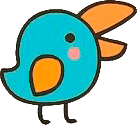 ?
4
РЫСЬ
Меньше тигра, больше кошки, 
Над ушами — кисти-рожки.
С виду кроток, но не верь: 
Страшен в гневе этот зверь!
Его увидишь — сразу ясно, 
Царь зверей, шутить опасно.
Грозный вид и грозный рык 
— Даже гриву не подстриг
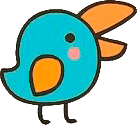 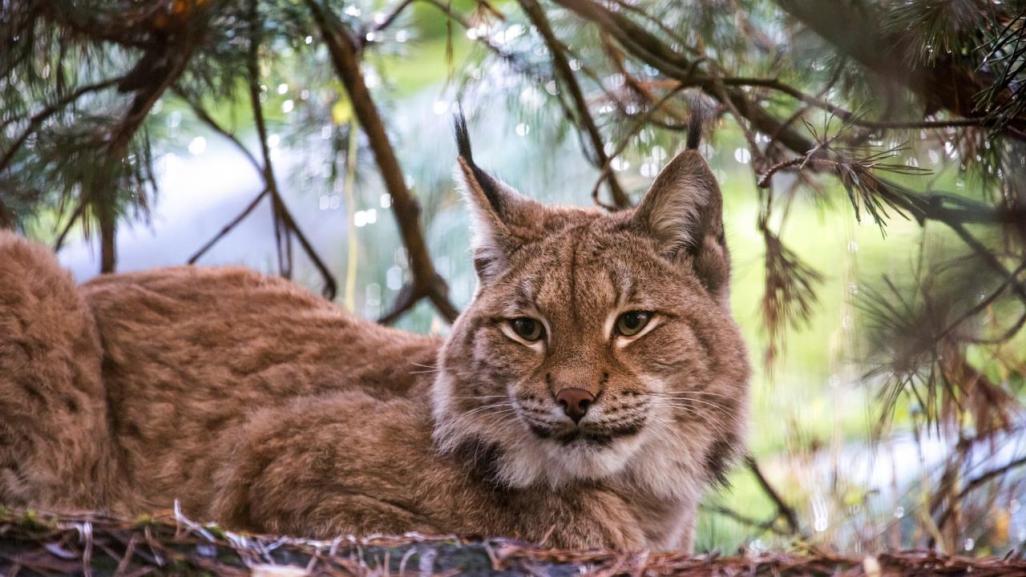 ?
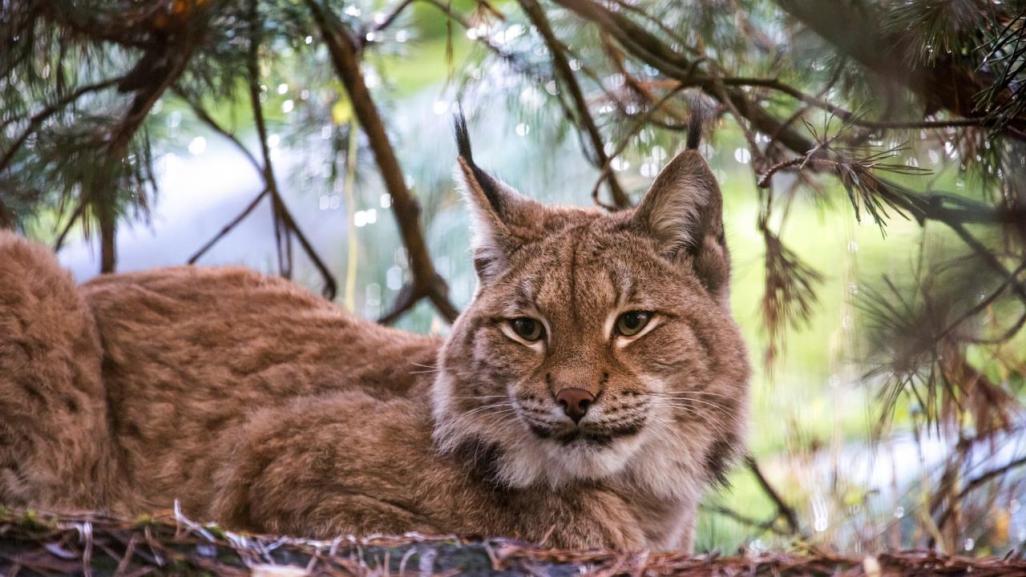 5
РЫСЬ
Не мяукает, не лает,
За тобой всё повторяет, 
От себя добавить может,
— Я кр-р-ра-савчик,
— Я хор-р-роший!
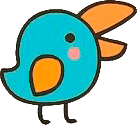 ?
5
ПОПУГАЙ
Не мяукает, не лает,
За тобой всё повторяет, 
От себя добавить может,
— Я кр-р-ра-савчик,
— Я хор-р-роший!
Его увидишь — сразу ясно, 
Царь зверей, шутить опасно.
Грозный вид и грозный рык 
— Даже гриву не подстриг
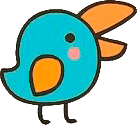 ?
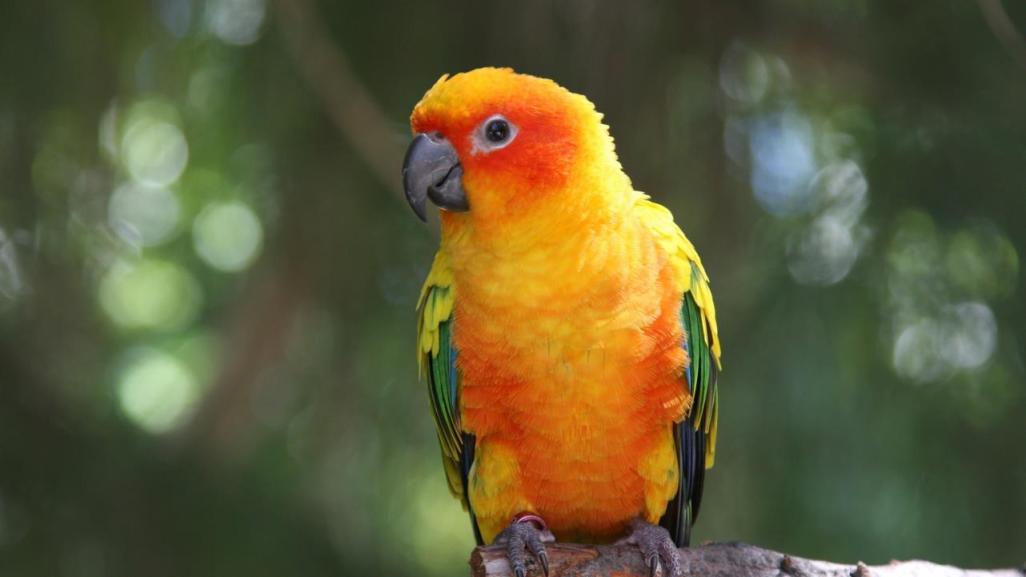 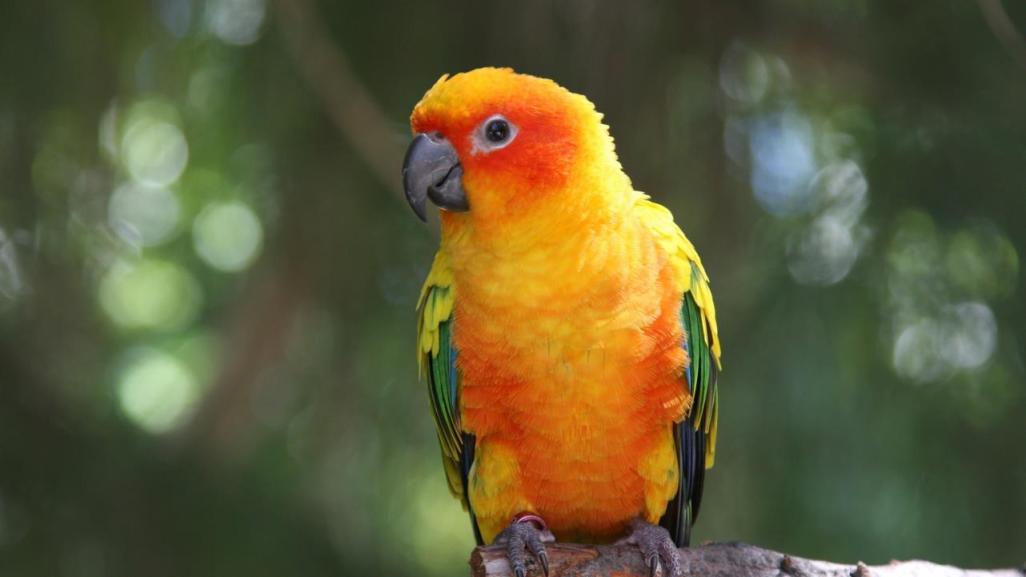 ПОПУГАЙ
КОНЕЦ
КОНЕЦ